Community Rollout
NCA ME OFFICE
Agenda
WHO?
WHY?
WHEN?
INITIAL ROLLOUT
PROGRESSION
TOTAL COMMUNITY COVERAGE
14/7/22
NCA ME SERVICE
2
Deaths within Primary Care are to be reviewed by the Medical Examiners Service as per deaths within Secondary care. This will be a phased rollout with the goal being full cover by April 2024 when the ME Service becomes statutory.
Introduction
14/7/22
NCA ME SERVICE
3
Who?
The Medical Examiner Service is a team that review all non-coronial deaths within the acute and community setting.  It works on an independent basis and the team reports direct to NHS England.  With the enacting of the updated Health and Social Care Act the service is a legal requirement that all deaths that are not directly referred to a coroner are reviewed by the Medical Examiner Service before a Medical Certificate of Cause of Death can be issued.  It is our aim to have a case completed within 24 hours of notification of death.
 The Medical Examiner Service is made up of Medical Examiners and Medical Examiner Officers.  Medical Examiners are either senior Consultants or General Practitioners that have undertaken extra training in order to complete the task required.  
The Medical Examiner Officers is a team Clerical staff that undertake all the administrative tasks of the service and ensure the smooth operations of the team.
14/7/22
NCA ME SERVICE
4
Why?
The ME Service is being introduced on the back of the Shipmen inquiry and the Francis Report. All deaths in England and Wales will be scrutinized by an independent ME, which will allow a single point of contact for the bereaved. This will let them raise concerns via discussions to the ME Service that can then be fed back to the care providers and provide independent scrutiny of all non-coronial deaths.
14/7/22
NCA ME SERVICE
5
When?
All deaths in England and Wales are to be scrutinized by the ME Service when the system becomes Statutory in April 2024*
(NCA cover 4 hospital sites currently and have begun rolling out the community scrutiny since end July/August 2022.)
*as per current updates from RCPath
14/7/22
NCA ME SERVICE
6
Initial Rollout
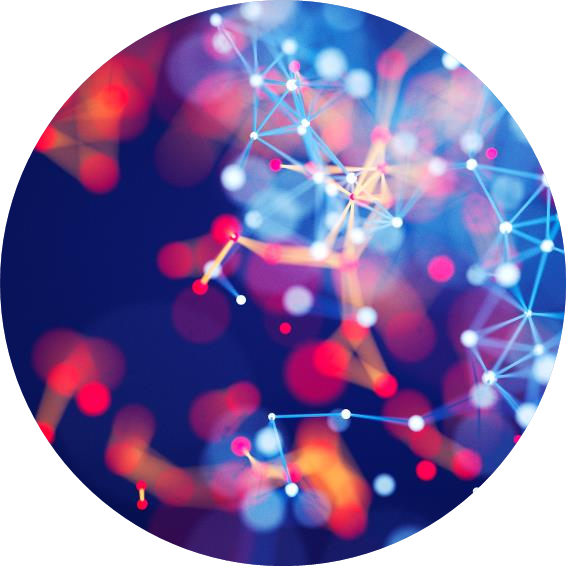 The ME Service rollout to the community will begin with all hospices within the NCA as well as selected GP’s in Salford.
We began this from the final week of July 2022.
14/7/22
NCA ME SERVICE
7
Progression
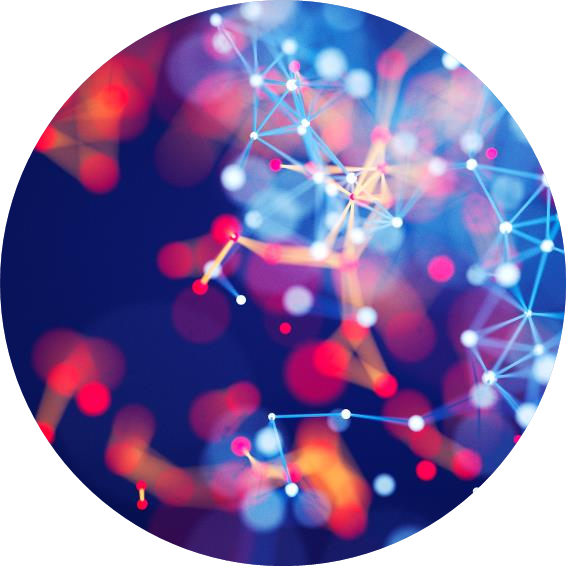 As we progress from the initial rollout we hope to be able to work with all GP practices across the Bury, Rochdale, Oldham and Salford area.
Once the Service becomes statutory ALL deaths (both in Primary and Secondary care) will be scrutinised by the ME’s unless the death requires coronial review.
*as per current updates from RCPath
14/7/22
NCA ME SERVICE
8
How?
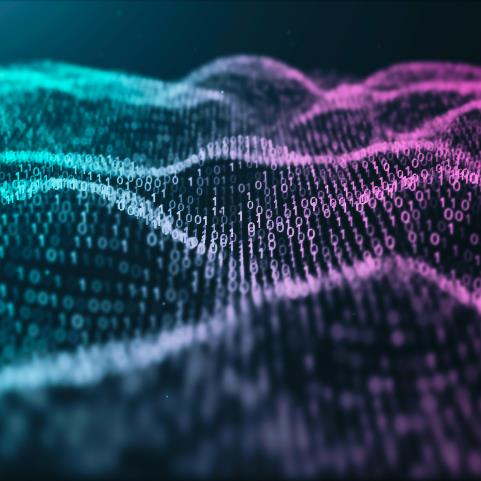 Once the System reaches your practice a few differences in completing the MCCD will come into play.
The ME Service will need to be notified of a death, via email. In the email a preposed cause of death, care summary and GP contact details will be needed.
Once reviewed, the ME Service will reply with an agreed cause of death and the GP can complete the MCCD (Cause of death will need to match the one from the ME following review otherwise registrars may reject it).
We hope to review deaths within 24 hours of notification (Please note currently we do not cover weekends and are open Monday to Friday 08:00 – 16:00).
14/7/22
NCA ME SERVICE
9
Urgent Release Deaths
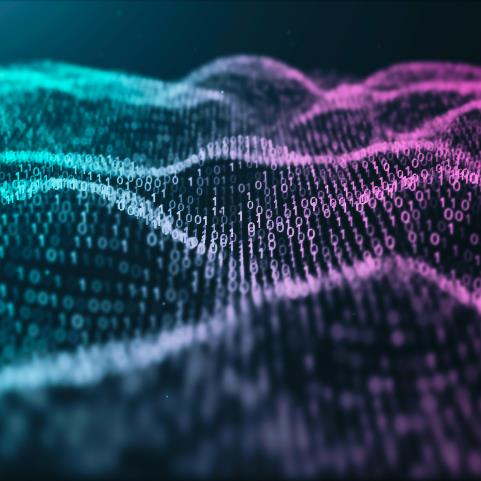 In regards to urgent release deaths we ask for you to contact the office as soon as possible so as not to cause delay and we can process the case as soon as possible.
If faith deaths occur over the weekend please use your current process to facilitate the completion of the MCCD.
14/7/22
NCA ME SERVICE
10
Timeline
14/7/22
NCA ME SERVICE
11
Summary
The ME Service will be rolling out scrutiny to primary care from end of July/August 2022. The way MCCDs are completed will change due to need for ME Scrutiny. The ME Office is here to support and guide you through this process as all non-coronial deaths will be need ME scrutiny from April 2024.
14/7/22
NCA ME SERVICE
12
Thank You
Any questions or inquiries please contact your local area ME Office
 Email - 	Medical.examiner2@nca.nhs.uk
14/7/22
NCA ME SERVICE
13